техника«Монотипия»
Монотипия — уникальная нетиражная техника, сочетающая в себе качества эстампа и живописи.В современной художественной жизни монотипия относится к графической технике.
Эдгар Дега «Концерт в кафе «Амбассадор»
Е. С. Кругликова «Танго в Луна-парке»
Способы создания  монотипии
1 способ. Фрактальная монотипия
Способы создания  монотипии
2 способ. Офорт
Способы создания  монотипии
3 способ. Отпечаток с холста
Способы создания  монотипии
4 способ. Отпечаток с процарапкой
Способы создания  монотипии
5 способ. Отпечаток с красочного слоя на воде
Способы создания  монотипии
6 способ. Смешанная монотипия
Примеры работ
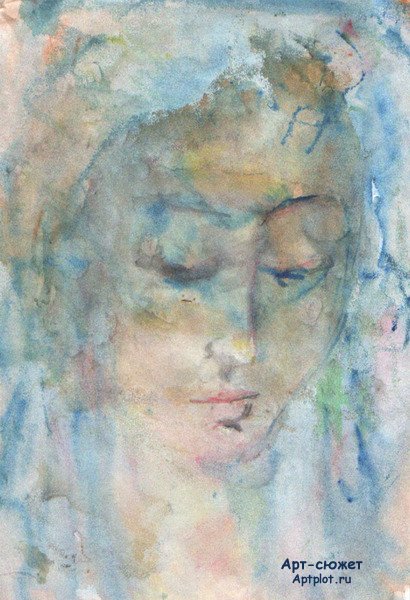 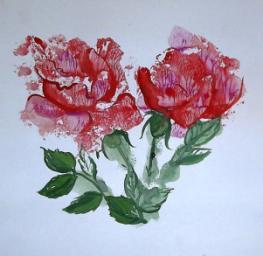 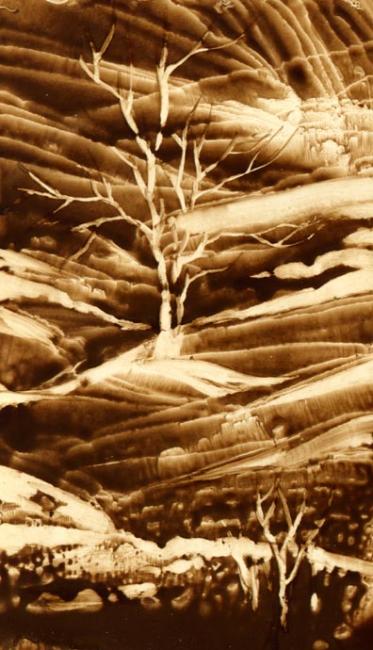 инструктаж
1. Выбор темы, цветовой гаммы (в зависимости от эмоциональной окрашенности пейзажного мотива)
2. Нанести масляные краски на газету (для удаления лишнего масла), затем на оргстекло. Можно подправить рисунок на стекле, используя шпатель, ватные палочки и т.д.
3. Увлажнить бумагу.
4. Наложить бумагу на стекло
5. Снять оттиск
6. Поправить кистью, шпателем.
7. Доработать полученный оттиск, уточнив детали
Примеры работ в технике «монотипия» взяты из сети Интернет.